Рабочая программа педагога-психологаМБДОУ Детский сад «Аленушка»
Исуповой Н.М.
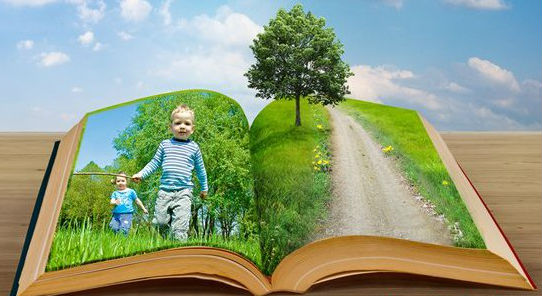 Содержание:Раздел I.  ЦЕЛЕВОЙ РАЗДЕЛ
Пояснительная записка
Общие сведения об учреждении……………………………………………………….4
Цели и задачи реализации программы………………………………………………...5
Основные принципы формирования программы…………………………………......6
Возрастные особенности детей дошкольного возраста………………………………8
1.4.1.Возраст от 1 до 2 лет…………………………………………………………………….8
1.4.2.Возраст от 2 до 3 лет……………………………………………………………………11
1.4.3.Возраст от 3 до 4 лет……………………………………………………………………11
1.4.4.Возраст от 4 до 5 лет. …………………………………………………………………..12
1.4.5.Возраст от 5 до 6 лет…………………………………………………………………....13
1.4.6.Возраст от 6 до 7 лет. …………………………………………………………………..14
1.5.   Планируемые результаты освоения программы (целевые ориентиры)………….....14
РАЗДЕЛ II.  СОДЕРЖАТЕЛЬНЫЙ РАЗДЕЛ
2.1. Психологическое сопровождение реализации основной общеобразовательной
 программы ДОУ по освоению образовательных областей в соответствии с ФГОС……16 
2.2. Основные направления деятельности педагога-психолога…………………………...18
2.3. Содержание деятельности педагога-психолога ……………………………………….22
2.4. Организация работы педагога-психолога ДОУ
2.4.1. Психологическое просвещение………………………………………………………..23
2.4.2. Психологическая профилактика………………………………………………………25
2.4.3. Психологическая диагностика………………………………………………………...26
2.4.4. Развивающая и коррекционная работа ……………………………………………….28
2.4.5. Психологическое консультирование …………………………………………………29
2.5.  Критерии результативности деятельности педагога-психолога ДОУ……………….30 
2.6   Организация системы взаимодействий педагога-психолога
2.6.1. Взаимодействие педагога-психолога со специалистами ДОУ в условиях
 реализации ФГОС…………………………………………………………………………….31
2.6.2. Взаимодействие  с семьями  воспитанников…………………………………………33
РАЗДЕЛ  III. ОРГАНИЗАЦИОННЫЙ РАЗДЕЛ
3.1. Оснащение кабинета педагога-психолога………………………………………………36
3.2. Материально-техническое обеспечение программы…………………………………...36
3.3. Модель недели, циклограмма деятельности.…………………………………………...38
РАЗДЕЛ  IV. ДОПОЛНИТЕЛЬНЫЙ РАЗДЕЛПРИЛОЖЕНИЯ
Приложение 1   Примерный перечень диагностических методик
Приложение 2   Распределение диагностических методик по возрастным группам
Приложение 3  Календарно-тематическое планирование по программе С.В. Крюковой    «Удивляюсь, злюсь, боюсь, хвастаюсь и радуюсь»
Приложение 4   Календарно-тематическое планирование педагога-психолога с детьми 3-4 лет по программе «Цветик-семицветик» под ред.Н. Ю. Куражевой
Приложение 5   Календарно-тематическое планирование педагога-психолога с детьми 4-5 лет по программе «Цветик-семицветик» под ред.Н. Ю. Куражевой
Приложение 6   Календарно-тематическое планирование педагога-психолога с детьми 5-6 лет по программе «Цветик-семицветик» под ред.Н. Ю. Куражевой
Приложение 7   Календарно-тематическое планирование с детьми 6-7 лет
I.  ЦЕЛЕВОЙ РАЗДЕЛПОЯСНИТЕЛЬНАЯ ЗАПИСКА
Деятельность современного педагога-психолога ДОУ направлена, с одной стороны, на создание условий для реализации возможностей развития ребенка в дошкольном возрасте, а с другой, на содействие становлению тех психологических новообразований, которые создадут фундамент развития в последующие возрастные периоды.
Рабочая программа педагога-психолога разработана в соответствии с ООП  МБДОУ детский сад «Аленушка», разработанной на основе основной общеобразовательной программы дошкольного образования «Вдохновение» и в соответствии с введением в действие ФГОС.
Программа педагога-психолога разработана в соответствии со следующими нормативными документами:
Федеральный закон РФ от 27.07.2012 № 273-ФЗ «Об образовании в Российской Федерации»;
Постановление Главного государственного санитарного врача РФ от 15.05.2013 № 26 «Об утверждении СанПиН 2.4.1.3049-13 "Санитарно- эпидемиологические требования к устройству, содержанию и организации режима работы дошкольных образовательных организаций"»;
Конституция РФ, ст. 43, 72;
Конвенция о правах ребенка (1989г.); 
Приказ Минобрнауки России от 30.08.2013 № 1014 «Об утверждении Порядка организации и осуществления образовательной деятельности по основным общеобразовательным программам - образовательным программам дошкольного образования»;
Приказ Минобрнауки России от 17.10.2013 № 1155 «Об утверждении Федерального государственного образовательного стандарта дошкольного образования»;
Нормативные документы регионального и муниципального уровней.
ДОУ обеспечивает развитие детей в возрасте от 1 года до 7 лет
В образовательном учреждении функционируют 7 групп, планируемая наполняемость в 2020-2021 учебном году –170 -  175 чел.:
Группа раннего возраста  от 1 года до 3 лет – 18 детей;
Первая младшая группа от 2 до 3 лет – 20 детей;
Вторая  младшая группа №1 от 3 до 4 лет – 20 ребенка;
Вторая младшая группа №2 от 3 до 4 лет – 28 детей;
Средняя группа от 4 до 5 лет – 25 детей;
Старшая группа от 5 до 6 лет – 30 детей;
Подготовительная к школе группа от 6 до 7 лет - 29  детей.
Педагог-психолог ДОУ осуществляет деятельность в пределах своей профессиональной компетентности, работая с детьми, имеющими разные уровни психического развития
Цель программы определение основных направлений психологического сопровождения реализации образовательных инициатив для обеспечения полноценного формирования интегративных качеств дошкольников, в том числе общей культуры, развитие физических, интеллектуальных и личностных качеств; предпосылок учебной деятельности, обеспечивающих социальную успешность, сохранение и укрепление здоровья детей дошкольного возраста, коррекцию недостатков в их психическом развитии.
Данная цель конкретизируется в следующих задачах:
- предупреждать возникновение проблем развития ребенка;
- оказать помощь (содействие) ребенку в решении актуальных задач развития, обучения и социализации;
- повышать психолого-педагогическую компетентность (психологическую культуру) родителей воспитанников и педагогов;
- обеспечить психологическое сопровождение разработки и реализации образовательных программ и развития ДОУ в целом.
Задачи психологического сопровождения конкретизируются в зависимости от возраста детей, уровня их развития:
Забота о здоровье, эмоциональном благополучии и своевременном всестороннем развитии каждого ребенка;
Создание в группах атмосферы гуманного и доброжелательного отношения ко всем воспитанникам, что позволяет развивать у них общительность, доброту, любознательность, инициативность, стремление к самостоятельности и творчеству;
Развивать в детях умение чувствовать и понимать других людей: сверстников и взрослых.
Углубить содержание работы по самораскрытию и самореализации педагогов.
Установить равноправные, партнерские отношения с семьями воспитанников.
Максимальное использование разнообразных видов детской деятельности, их интеграция в целях повышения эффективности образовательного процесса;
Творческая организация образовательного процесса;
Вариативность использования образовательного материала;
Уважительное отношение к результатам детского творчества;
Единство подходов к воспитанию детей в условиях сада и семьи;
Соблюдение в работе детского сада и начальной школы преемственности;
Основные направления деятельности педагога-психологаРабота с детьми
1. Плановая психолого-педагогическая диагностика эмоционального благополучия   ребенка.
2. Диагностика психологической готовности ребенка к школьному обучению.
3. Индивидуальная диагностическая, коррекционно-развивающая работа с детьми по запросам воспитателей, родителей.
4. Индивидуальное сопровождение детей в период адаптации к детскому саду.
5. Составление индивидуальной траектории развития ребенка.
Работа с педагогами
1. Методическая и практическая помощь в организации и проведении открытых мероприятий (по плану ДОУ).
2. Повышение уровня педагогической и психологической грамотности. Просветительская работа с воспитателями, педагогами ДОУ.
3. Рекомендации по индивидуальной работе с детьми на основании результатов диагностики (в течение года).
4. Посещение занятий и их психолого-педагогический анализ (в течение года), разработка рекомендаций.
5. Индивидуальное консультирование по вопросам воспитания и развития детей (по запросам).
6. Семинары, практикумы, психологические тренинги с педагогическим коллективом.
Работа с родителями
1. Социологическое анкетирование родителей (в течение года).
2. Индивидуальное консультирование родителей.
3.Диагностика социальной ситуации семейных, детско-родительских взаимоотношений (по запросу, плану педагога-психолога).
4. Просветительская работа среди родителей.
5. Организация и проведение тренингов, семинаров.
Психодиагностика
Цель диагностической деятельности педагога-психолога ДОУ: получение полных информативных данных об индивидуальных особенностях психического развития детей, которые будут положены в основу разработки индивидуальных образовательных маршрутов воспитанников.
Психологическая диагностика - это углубленное психолого­педагогическое изучение детей на протяжении всего времени пребывания в ДОУ, определения их индивидуальных возможностей в ходе образовательного и воспитательного процесса в ДОУ, разработка рекомендаций педагогам, воспитателям и родителям по окончанию помощи в вопросах воспитания, обучения и развития.
Методики исследования познавательной сферы
Младший возраст
Диагностика адаптации детей к условиям ДОУ
Н.Н. Павлова, Л.Г. Руденко «Экспресс диагностика в детском саду»
Средний возраст
Н.Н. Павлова, Л.Г. Руденко «Экспресс диагностика в детском саду»
Старший возраст
Н.Н. Павлова, Л.Г. Руденко «Экспресс диагностика в детском саду»
Д. Векслер «Методика исследования интеллекта»
Методика П. Торренса
Подготовительный возраст
Н.Н. Павлова, Л.Г. Руденко «Экспресс диагностика в детском саду»
М. Безруких, Л. Морозова «Методика оценки уровня равзития зрительно­моторного восприятия
Д. Векслер «Методика исследования интеллекта»
Методика П. Торренса
М.М. Семаго, И.Я. Семаго «Групповая диагностика готовности к школе»
Методики изучения особенностей личности дошкольников
Методика «Несуществующее животное»
Методика «Дом-дерево-человек» (ДДЧ)
Методика «Моя семья»
Тест на определение уровня притязаний ребенка
Методика родительских оценок притязаний
Оценка творческих способностей детей (адаптированная методика Торренса)
Опросник для определения сферы предпочтительных интересов
Графическая методика «Кактус»
Тест «Страхи в домике»
Тест тревожности (Р. Теммл, М. Дорки, В. Амен)
Социометрия
Методика «Кинотеатр»
Методика «Паровозик»
Типология методик психологического обследования детско-родительских отношений в семье
Предлагаемые ребенку:
Методика рисунка семьи и ее модификации (кинетический рисунок семьи, семья животных) 
Различные варианты методики «Незавершенные предложения» 
Предлагаемые родителям:
Родительское сочинение «История жизни моего ребенка» 
Опросник родительских отношений Варги-Столина - ОРО 
Опросник стиля родительского воспитывающего поведения Э.Г. Эйдемиллера - АСВ 
Опросник эмоциональных отношений в семье Е.И. Захаровой ОДРЭВ 
Предлагаемые независимо и одновременно детям и родителям:
Опросник для изучения взаимодействия родителей с детьми И.М. Марковской 
Самооценочная методика в варианте, когда, например, родители оценивают ребенка и дают оценки за ребенка, а затем обсуждают отличия в оценках родителей от самооценки, полученной от ребенка, и наоборот. 
Методика «Диагностика содержания общения детей с близкими взрослыми»
Психопрофилактика
Цель психопрофилактики состоит в том, чтобы обеспечить раскрытие возможностей возраста, снизить влияние рисков на развитие ребенка, его индивидуальности (склонностей, интересов, предпочтений), предупредить нарушения в становлении личностной и интеллектуальной сфер через создание благоприятных психогигиенических условий в образовательном учреждении. Психогигиена предполагает предоставление субъектам образовательного процесса психологической информации для предотвращения возможных проблем.
Коррекционная и развивающая работа
Психокоррекционные технологии включаются в контекст развивающей работы с дошкольниками. Предметом деятельности педагога-психолога по данному направлению становится не исправление недостатков воспитанников, а выработка у них способов саморегуляции в разнообразных образовательных ситуациях, которые помогут им стать успешными, достигнуть требуемого уровня освоения образовательной программы, и как следствие, приведут к позитивным изменениям в сфере имеющихся трудностей развития.
Объектом коррекционной и развивающей работы являются проблемы в познавательной, эмоциональной, мотивационной, волевой, поведенческой сферах, которые влияют, в конечном счете на формирование у дошкольников интегративных качеств и на развитие ребенка в целом.
Обязательно:
-Проведение занятий с вновь прибывшими детьми – адаптационные игры;
-Проведение коррекционно-развивающих занятий с детьми подготовительной группы, с целью формирования предпосылок учебной деятельности (с учетом результатов промежуточной диагностики на начало учебного года);
-Проведение развивающих занятий с детьми всех возрастных групп, с целью формирования познавательных процессов, коммуникативных навыков;
-Психологическое сопровождение воспитательно-образовательной работы для детей с ОВЗ.
Психокоррекционная система в условиях ДОУ представляет собой дифференцированные циклы игр, специальных и комбинированных занятий, направленных на стабилизацию и структурирование психического развития детей.
Вторая группа детей раннего возраста
Игры, направленные на адаптацию каждого ребенка к ДОУ и сплочение группы 
А.С.Роньжина «Цикл занятий в период адаптации к дошкольному учреждению»
Вторая младшая группа
 «Цветик-семицветик» 3-4 года (под ред.Н.Ю.Куражевой)
Средняя группа
 «Цветик-семицветик» 4-5 лет (под ред.Н.Ю.Куражевой)
С.В. Крюкова «Удивляюсь, злюсь, боюсь, хвастаюсь и радуюсь»
Старшая группа
 «Цветик-семицветик» 5-6 лет (под ред.Н.Ю.Куражевой) 
С.В. Крюкова «Удивляюсь, злюсь, боюсь, хвастаюсь и радуюсь»
Подготовительная группа
 «Цветик-семицветик» 6-7 лет (под ред.Н.Ю.Куражевой)
Приключения будущих первоклассников: психологиче­ские занятия с детьми 6-7 лет 
С.В. Крюкова «Удивляюсь, злюсь, боюсь, хвастаюсь и радуюсь»
Психологическое консультирование
Цель консультирования состоит в том, чтобы помочь человеку в разрешении проблемы, когда он сам осознал ее наличие. В условиях ДОУ педагог-психолог осуществляет возрастно-психологическое консультирование – консультирование по вопросам психического развития ребенка. 
Задачи психологического консультирования родителей и воспитателей решаются с позиции потребностей и возможностей возрастного развития ребенка, а также индивидуальных вариантов развития.
Психологическое просвещение
Психологическое просвещение в условиях детского учреждения носит профилактический и образовательный характер. В первом речь идет о предупреждении отклонений в развитии и поведении посредством информирования родителей и воспитателей. Предметом информирования являются причины возникновения отклонений, признаки, свидетельствующие об их наличии, а также возможные для дальнейшего развития ребенка, во втором случае имеется в виду ознакомление родителей и воспитателей с различными областями психологических знаний, способствующих самопознанию, познанию окружающих людей и сферы человеческих взаимоотношений.
- Проведение систематизированного психологического просвещения педагогов в форме семинаров, конференций, практикумов по темам:
1.     Психофизиологические особенности детей каждой возрастной группы.
2.     Закономерности развития детского коллектива.
3.     Особенности работы педагога с проблемными детьми.
4.     Стили педагогического общения.
5.     Психологические основы взаимодействия с семьей.
6.  Особенности построения воспитательно-образовательного процессе с учетом гендерных различий дошкольников.
Проведение систематизированного психологического просвещения родителей в форме родительских собраний, круглых столов, тренингов и пр. с обязательным учетом в тематике возраста детей и актуальности рассматриваемых тем для родителей по темам:
1.    Адаптация ребенка к ДОУ.
2.    Кризисы 3-х лет и 6-7 лет.
3.    Наиболее типичные ошибки семейного воспитания.
4.    Профилактика неблагоприятного развития личности ребенка: инфантилизма, демонстративности, вербализма, ухода от деятельности и прочее.
5.    Воспитание произвольности поведения и управляемости.
6.    Психологическая готовность к обучению.
7.    Половое воспитание и развитие.
Материально-техническое обеспечение программыПеречень программ,  технологий, пособий
Веракса А.Н. Индивидуальная психологическая диагностика дошкольника. – Мозаика-Синтез, М, 2014.
Веракса А.Н., Гуторова М.Ф. практический психолог в детском саду. – Мозаика-Синтез, М, 2014.
Павлова Н.Н., Руденко Л.Г. Экспресс-диагностика в детском саду. – М.: Генезис, 2016.
Куражева Н.Ю., Вараева Н.В., Тузаева А.С., Козлова И.А. «Цветик-семицветик». Программа интеллектуального, эмоционального и волевого развития детей 3-4 лет. – Спб.: Речь; М.: Сфера, 2014
Куражева Н.Ю., Вараева Н.В., Тузаева А.С., Козлова И.А. «Цветик-семицветик». Программа интеллектуального, эмоционального и волевого развития детей 4-5 лет. – Спб.: Речь; М.: Сфера, 2014.
Куражева Н.Ю., Вараева Н.В., Тузаева А.С., Козлова И.А. «Цветик-семицветик». Программа интеллектуального, эмоционального и волевого развития детей 5-6 лет. – Спб.: Речь; М.: Сфера, 2014.
Куражева Н.Ю., Вараева Н.В., Тузаева А.С., Козлова И.А. «Цветик-семицветик». Программа интеллектуального, эмоционального и волевого развития детей 6-7 лет. – Спб.: Речь; М.: Сфера, 2014.
Шарохина В.Л. Коррекционно-развивающие занятия:  младшая, средняя группы. -  М.: ООО «Национальный книжный центр», 2011.
Шарохина В.Л. , Катаева Л.И. Коррекционно-развивающие занятия: старшая, подготовительная группы. -  М.: ООО «Национальный книжный центр», 2011
Лапина И.В. Адаптация детей при поступлении в детский сад – Волгоград: Учитель, 2013.
Педагогика взаимопонимания: занятия с родителями. – Волгоград: Учитель, 2013.
 «Удивляюсь, злюсь, боюсь, хвастаюсь и радуюсь» ( Давайте жить дружно») программы эмоционального развития детей под ред. С.В. Крюковой. М.1999.
«Азбука общения» под ред. Л.М.Шипициной СПб. 2001
Краснощекова Н.В. Диагностика и развитие личностной сферы детей старшего дошкольного возраста. Тесты. Игры. Упражнения.
Под редакцией Ничипорюк Е.А., Посевиной Г.Д. Диагностика в детском саду
Микляева Н.В., Микляева Ю.В. Работа педагога-психолога в ДОУ: методическое пособие
Журнал «Справочник педагога-психолога. Детский сад»
Арцишевская И.Л. Психологический тренинг для будущих первоклассников
Холодова О.А.  Развитие познавательных способностей детей 5-6 лет. Рабочая тетрадь «За три месяца до школы».
Составитель Макеева Т.Г. Диагностика развития дошкольников: психологические тесты
Алексеева Е.Е. Что делать, если ребенок… психологическая помощь семье с детьми от 1 до 7 лет: учебно-методическое пособие
Щурова Н.В. Надо ли помогать детям? 44 очень полезных совета мамам и папам, бабушкам и дедушкам с примерами и упражнениями
Авторы-составители Москалюк О.В., Погонцева Л.В. Педагогика взаимопонимания: занятия с родителями
Автор-составитель Шитова Е.В. Работа с родителями Практические рекомендации и консультации по воспитанию детей 2-7 лет
Резникова Н.С. Азбука дошкольного воспитания. Воспитываем без криков и упреков
Панфилова М.А. Игротерапия общения
Информационный центр «МЦФЭР Ресурсы образования» (Рыба-диск) программный комплекс «Психолого-педагогическое сопровождение» и «Психолого-педагогическая диагностика»
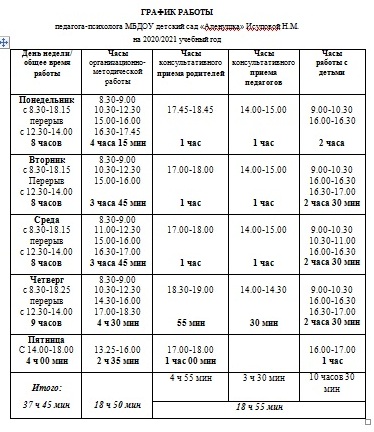 Приложение 3Календарно-тематическое планирование педагога-психолога с детьми 3-4 лет по программе «Цветик-семицветик» под ред.Н. Ю. Куражевой
Цель программы: Коррекция и развитие познавательных способностей.
Возрастная группа: дети 3-4 лет.
Продолжительность: Занятия проводятся раз в неделю продолжительностью 15 минут. 
Все эти особенности развития и определяют основные задачи курса:
Создавать условия для проявления всех видов активности ребенка.
Создавать условия для развития восприятия, внимания, памяти, мышления, воображения.
Способствовать освоению разных способов взаимодействия со взрослым сверстником в игре и повседневном общении.
Развивать способность подчинять свои действия правилам.
Способствовать проявлению эмоциональной отзывчивости, восприимчивости
Развивать первые «нравственные эмоции»: хорошо — плохо.
Способствовать формированию позитивной самооценки.
Приложение 4Календарно-тематическое планирование по программе С.В. Крюковой«Удивляюсь, злюсь, боюсь, хвастаюсь и радуюсь»
Цель программы: Ввести ребенка в сложный мир человеческих эмоций, помочь прожить определенное эмоциональное состояние, объяснить, что оно обозначает, и дать ему словесное наименование.
Возрастная группа: дети 4-5 лет.
Продолжительность: Занятия проводятся один раз в неделю в форме мини­тренингов продолжительностью 20-30 минут. Оптимальное количество детей в группе 10-15 человек.
Приложение 5Календарно-тематическое планирование педагога-психолога с детьми 4-5 лет по программе «Цветик-семицветик» под ред.Н. Ю. Куражевой
Цель программы: Коррекция и развитие познавательных способностей.
Возрастная группа: дети 4-5 лет.
Продолжительность: Занятия проводятся раз в неделю продолжительностью 20 минут. 
Задачи психологического курса для детей 4-5 лет
Создавать условия для проявления познавательной активности.
Способствовать самопознанию ребенка.
Совершенствовать коммуникативные навыки.
Способствовать проявлениям эмоциональной восприимчивости, отзывчивости
Продолжать формировать умение подчинять свои действия правилам, усложняя деятельность через увеличение количества правил.
Создавать условия для дальнейшего развития памяти, восприятия, мыш­ления, внимания, воображения.
Формировать умение подчинять свое поведение нравственным нормам.
Приложение 6Календарно-тематическое планирование педагога-психолога с детьми 5-6 лет по программе «Цветик-семицветик» под ред.Н. Ю. Куражевой
Цель программы: Коррекция и развитие познавательных способностей.
Возрастная группа: дети 5-6 лет.
Продолжительность: Занятия проводятся раз в неделю продолжительностью 25 минут. 
Задачи психологического курса для детей 5-6 лет
Создавать условия для формирования элементов произвольности психи­ческих процессов у детей во всех видах деятельности.
Поддерживать и создавать условия для развития творческого потенциала ребенка. Побуждать детей к проявлению инициативы и самостоятельности мыш­ления во всех видах деятельности.
Способствовать самопознанию ребенка.
Развивать саморегуляцию эмоциональных реакций.
Совершенствовать коммуникативные навыки дошкольников, развивать совместную деятельность детей.
Организовывать совместную деятельность с целью развития навыков сотрудничества.
Приложение 7Календарно-тематическое планирование педагога-психолога с детьми 6-7 лет по программе «Цветик-семицветик» под ред.Н. Ю. Куражевой
Цель программы: Коррекция и развитие познавательных способностей.
Возрастная группа: дети 6-7 лет.
Продолжительность: Занятия проводятся раз в неделю продолжительностью 30 минут. 
Задачи психологического курса для детей 6-7 лет
Создавать условия для формирования произвольности психических про­цессов у детей во всех видах деятельности.
Поддерживать и создавать условия для развития творческого потенциала ребенка.
Побуждать детей к проявлению инициативы и самостоятельности мыш­ления во всех видах деятельности.
Способствовать формированию самосознания и адекватной самооценки.
Совершенствовать коммуникативные навыки, развивать совместную деятельность детей, навыки партнерского общения.
Формировать этические представления.
Способствовать развитию полоролевой идентификации.
Способствовать формированию внутреннего плана действий через интериоризацию структуры деятельности.
Способствовать развитию внутренней позиции ученика.
Способствовать формированию учебно-познавательного мотива.